Model za izračun pozitivnog učinka nabave električne energije uz primjenu mjerila zelene javne nabave
Zelena javna nabava (ZeJN)
ZeJN postupak je kojim naručitelji nabavljaju robu, radove i usluge koji tijekom svojeg životnog vijeka imaju manji učinak na okoliš od roba, radova i usluga s istom osnovnom funkcijom koje bi inače naručili. U tu svrhu razvijaju se za pojedine skupine roba, radova i usluga mjerila zelene javne nabave koja sadrže ključne pritiske na okoliš.

Mjerila ZeJN: http://www.zelenanabava.hr/mjerila
Električna energija
Korištenjem fosilnih goriva u proizvodnji električne energije dolazi do emisije stakleničkih plinova. Emisije stakleničkih plinova iz proizvodnje električne energije iz fosilnih goriva                     čine značajan dio ukupne emisije stakleničkih plinova. 
Mjerilima zelene javne nabave potiče se nabava električne energije proizvedene iz obnovljivih izvora i/ili u visokoučinkovitim kogeneracijama.
Smanjenje emisije ugljikova dioksida u ZeJN
Primjenom mjerila ZeJN pridonosi se manjoj potrošnji fosilnih goriva pa time i manjoj emisiji stakleničkih plinova.
Metodologija za izračun uštede emisije ugljikova dioksida (CO2) uz primjenu mjerila ZeJN (izbjegnuta emisija CO2).
Model za izračun pozitivnog učinka nabave 
električne energije uz primjenu mjerila ZeJN
1_ Nabava el_en.xlsx (excel alat)
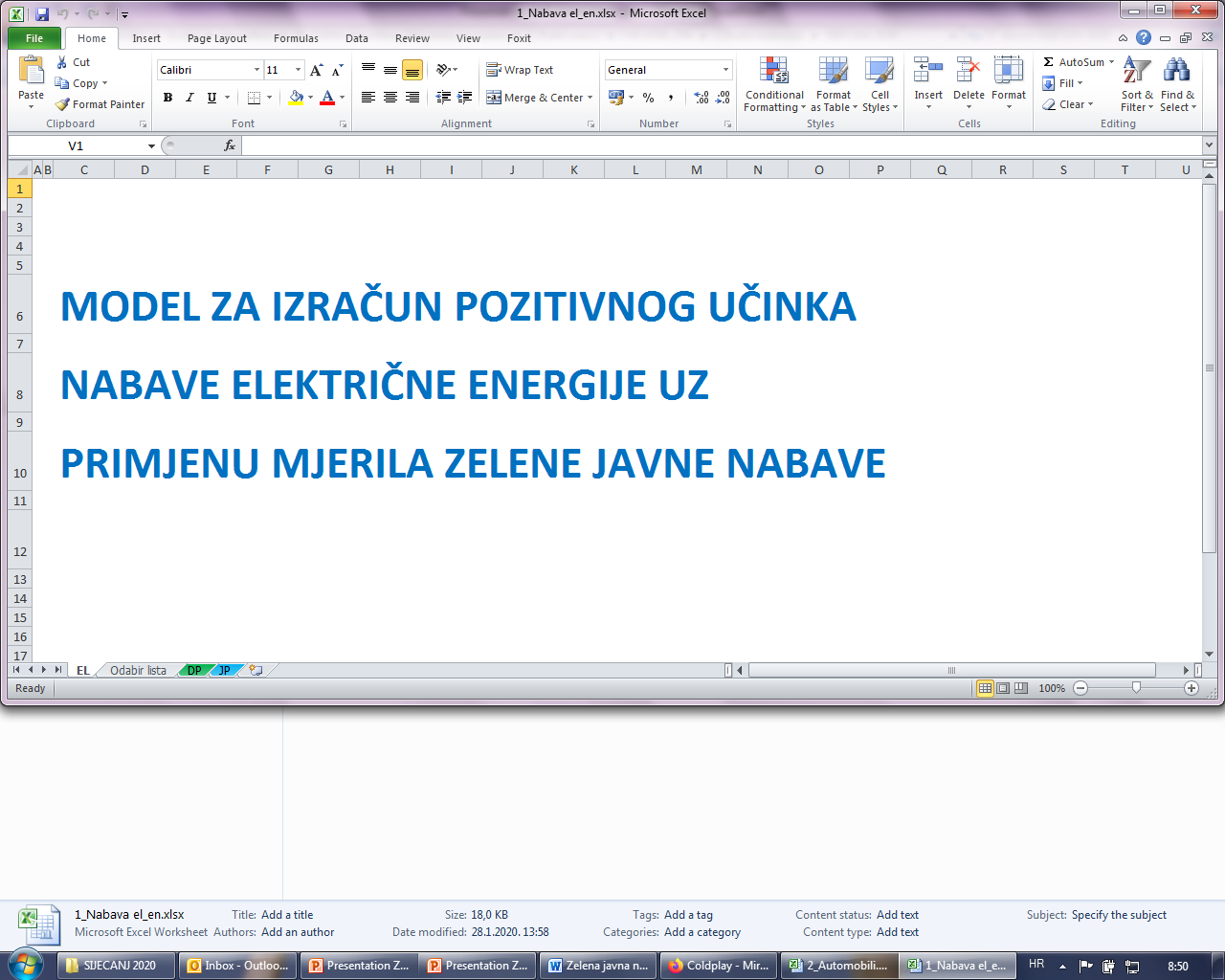 Model za izračun pozitivnog učinka nabave električne energije uz primjenu mjerila ZeJN
Dva pristupa izračuna uštede emisije CO2:
Jednostavniji pristup (Model JP) - list JP u 1_ Nabava el_en.xlsx
Detaljniji pristup (Model DP) - list DP u 1_ Nabava el_en.xlsx
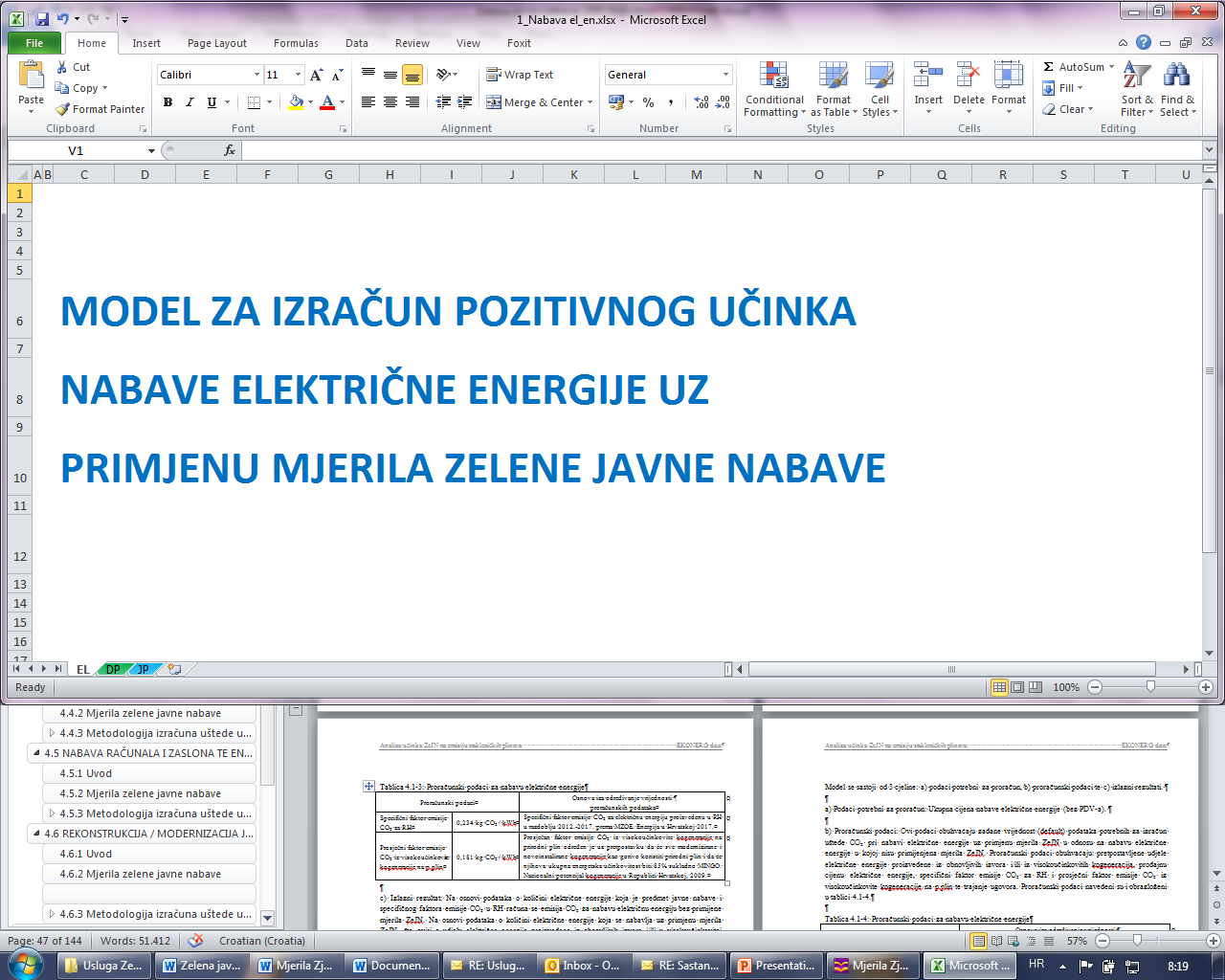 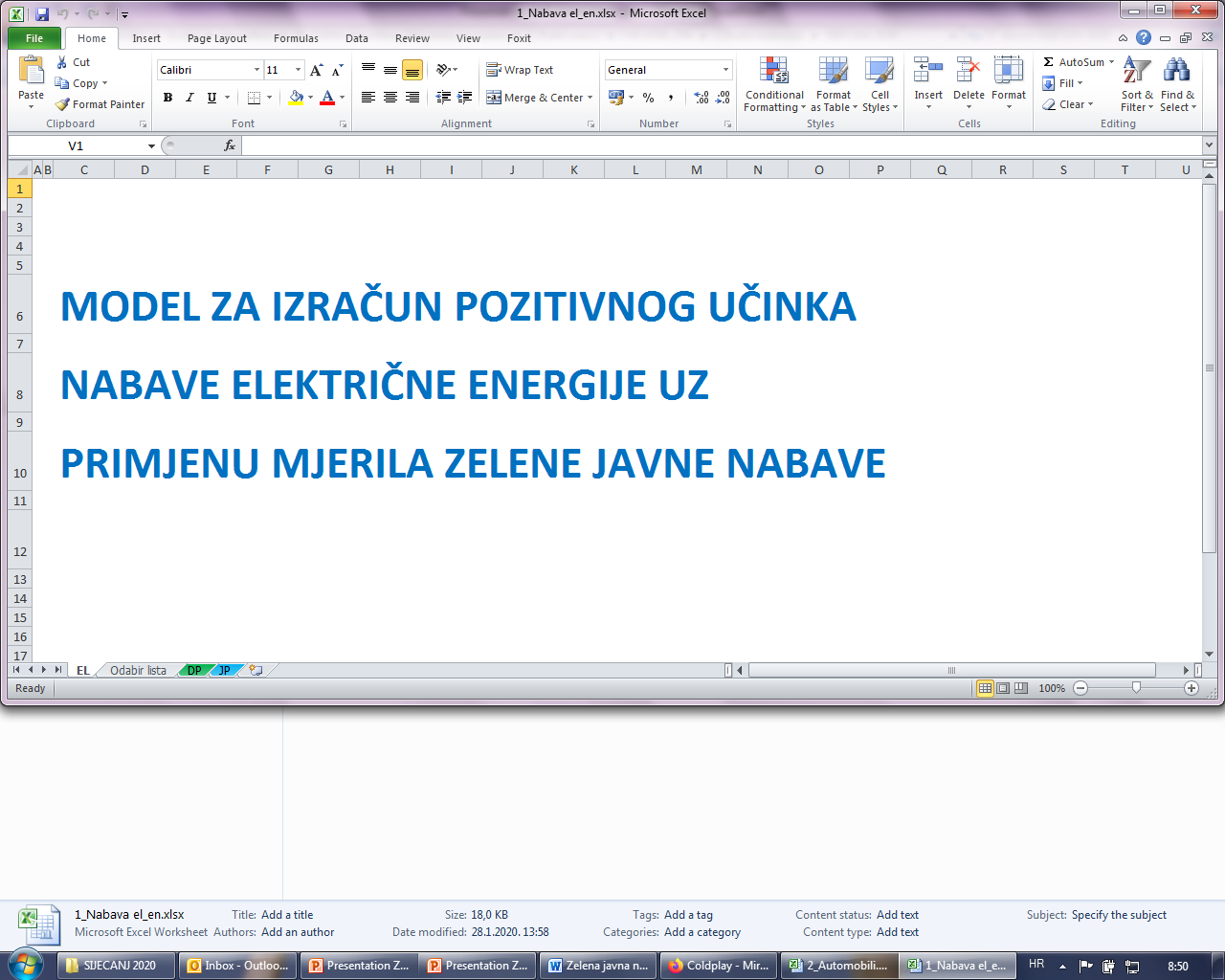 Jednostavniji pristup (Model JP)
Model JP predstavlja jednostavan oblik izračuna uštede CO2 za nabavu električne energije uz primjenu mjerila zelene javne nabave. Model JP koristi se kada je poznata vrijednost zelene javne nabave električne energije.
Jednostavniji pristup (Model JP)
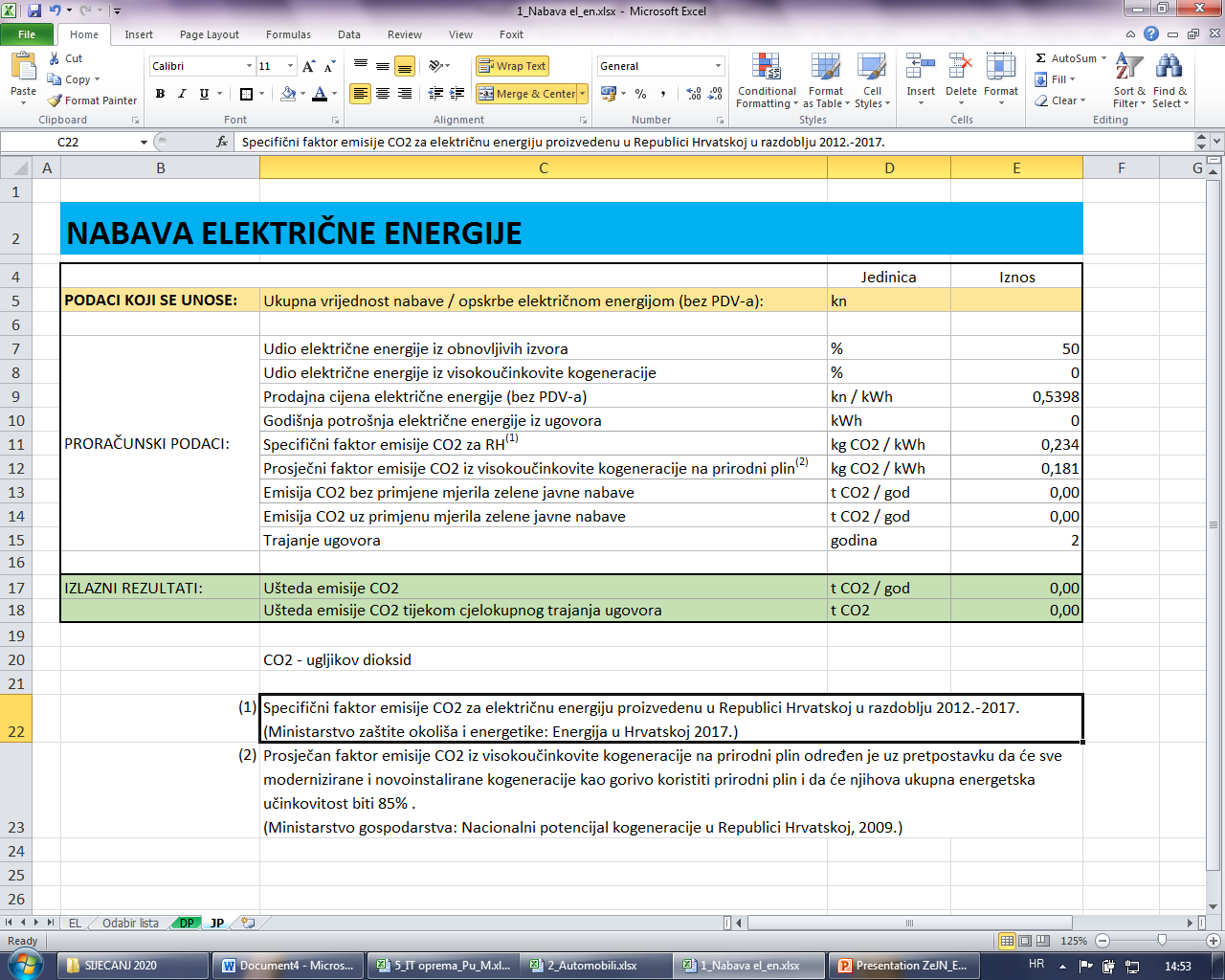 Model JP – primjena (Primjer 1)
Primjer 1: 
Javni naručitelj sklopio je ugovor za opskrbu električnom energijom u vrijednosti od 5.000.000,00 kn (bez PDV-a). 
U natječaju su korištena mjerila zelene javne nabave.
Model JP – primjena (Primjer 1)
S obzirom da je jedini poznati podatak vrijednost zelene javne nabave, u modelu 1_ Nabava el_en.xlsx odabire                    se list JP.
U red "Podaci koji se unose" i stupac "Iznos", odnosno u  ćeliju E5 unosi se vrijednost nabave od 5.000.000,00 kn            (bez PDV-a).
Model JP – primjena (Primjer 1)
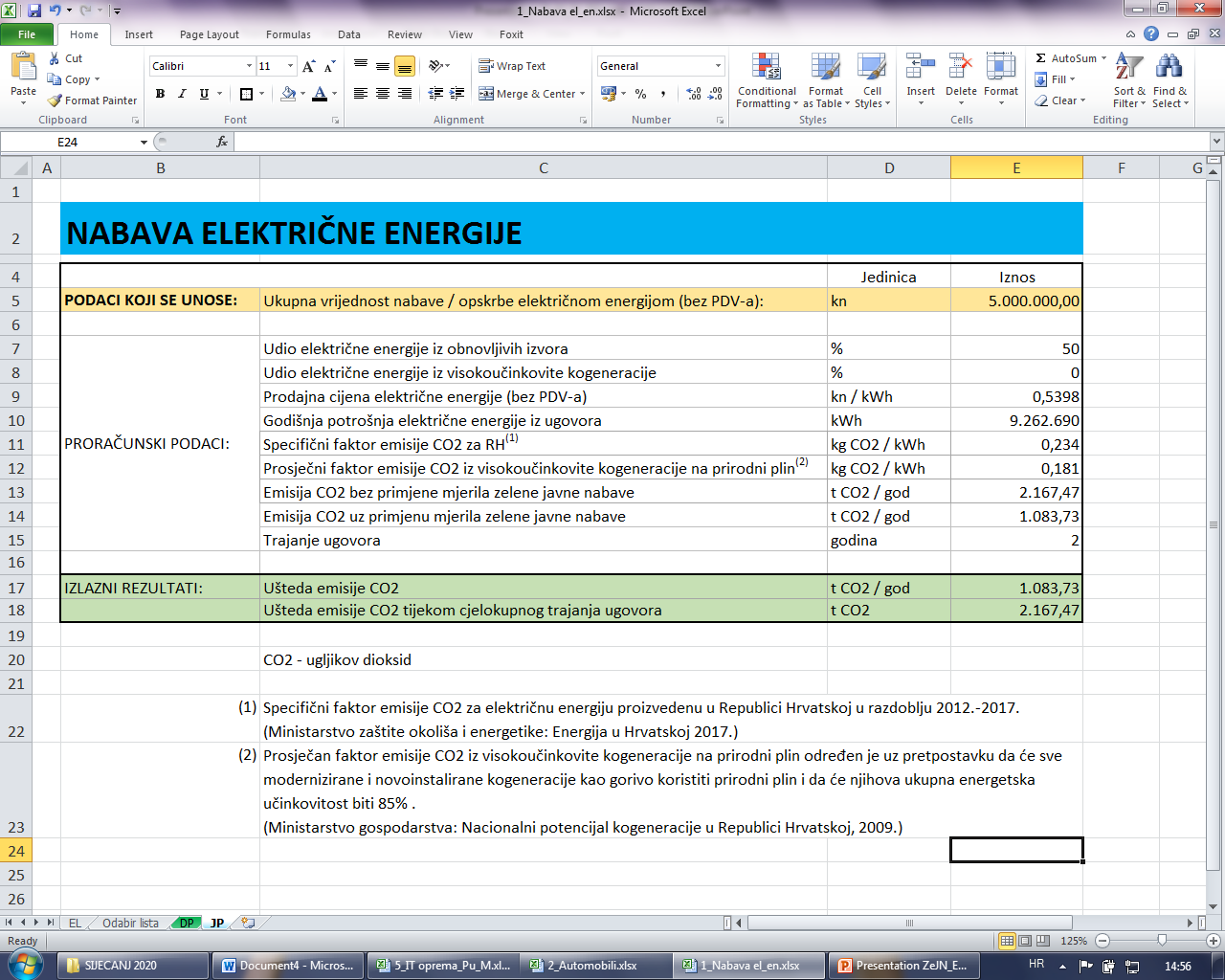 Model JP – primjena (Primjer 1)
Uz zadane proračunske podatke, model JP računa međurezultate te potom konačan, izlazni rezultat. Konačan rezultat je ušteđena, odnosno izbjegnuta emisija CO2 uz primjenu mjerila zelene javne nabave u nabavi električne energije.
Model JP – primjena (Primjer 1)
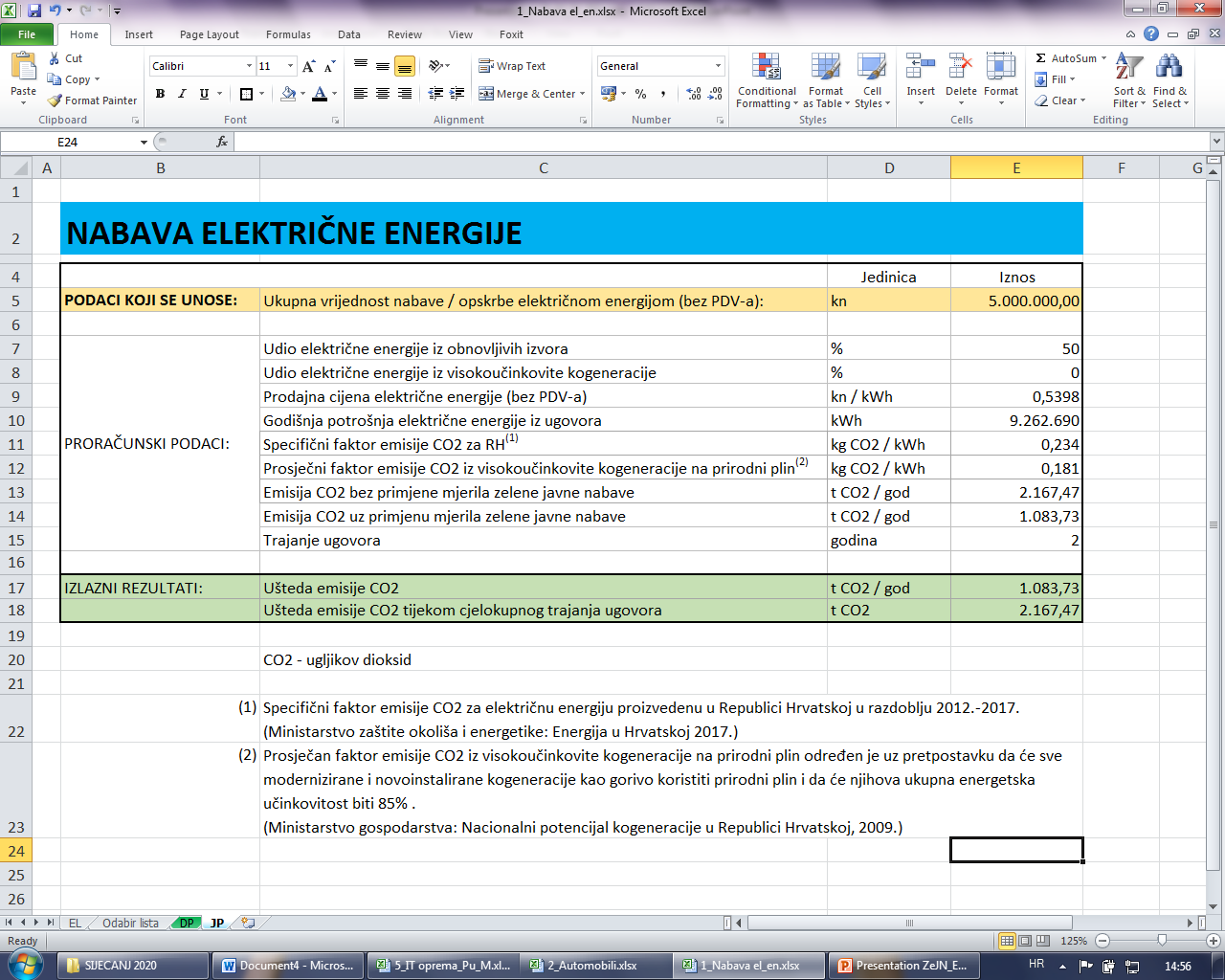 Model JP – primjena (Primjer 1)
Rezultat : 
Nabavom električne energije u vrijednosti od 5.000.000,00 kn             (bez PDV-a) uz primjenu osnovnih mjerila zelene javne nabave izbjegnuta je emisija od 1.083,73 tona CO2 godišnje.
Model JP – primjena (Primjer 2)
Primjer 2:
Prema podacima iz Elektroničkog oglasnika javne nabave Republike Hrvatske, javni naručitelj sklopio je ugovor                 vrijednosti 5.000.000,00 kn (bez PDV-a) za nabavu električne energije u cijelosti proizvedene iz obnovljivih izvora.
Model JP – primjena (Primjer 2)
S obzirom da je poznati podatak vrijednost zelene javne nabave, u modelu 1_ Nabava el_en.xlsx odabire se list JP.
U red "Podaci koji se unose" i stupac "Iznos", odnosno u ćeliju E5 unosi se vrijednost nabave od 5.000.000,00 kn (bez PDV-a).
S obzirom da se nabavlja električna energija u cijelosti proizvedena iz obnovljivih izvora, u "Proračunskim podacima" može se promijeniti osnovno mjerilo ZeJN u ćeliji E7 
      te se umjesto 50% može upisati 100%.
Model JP – primjena (Primjer 2)
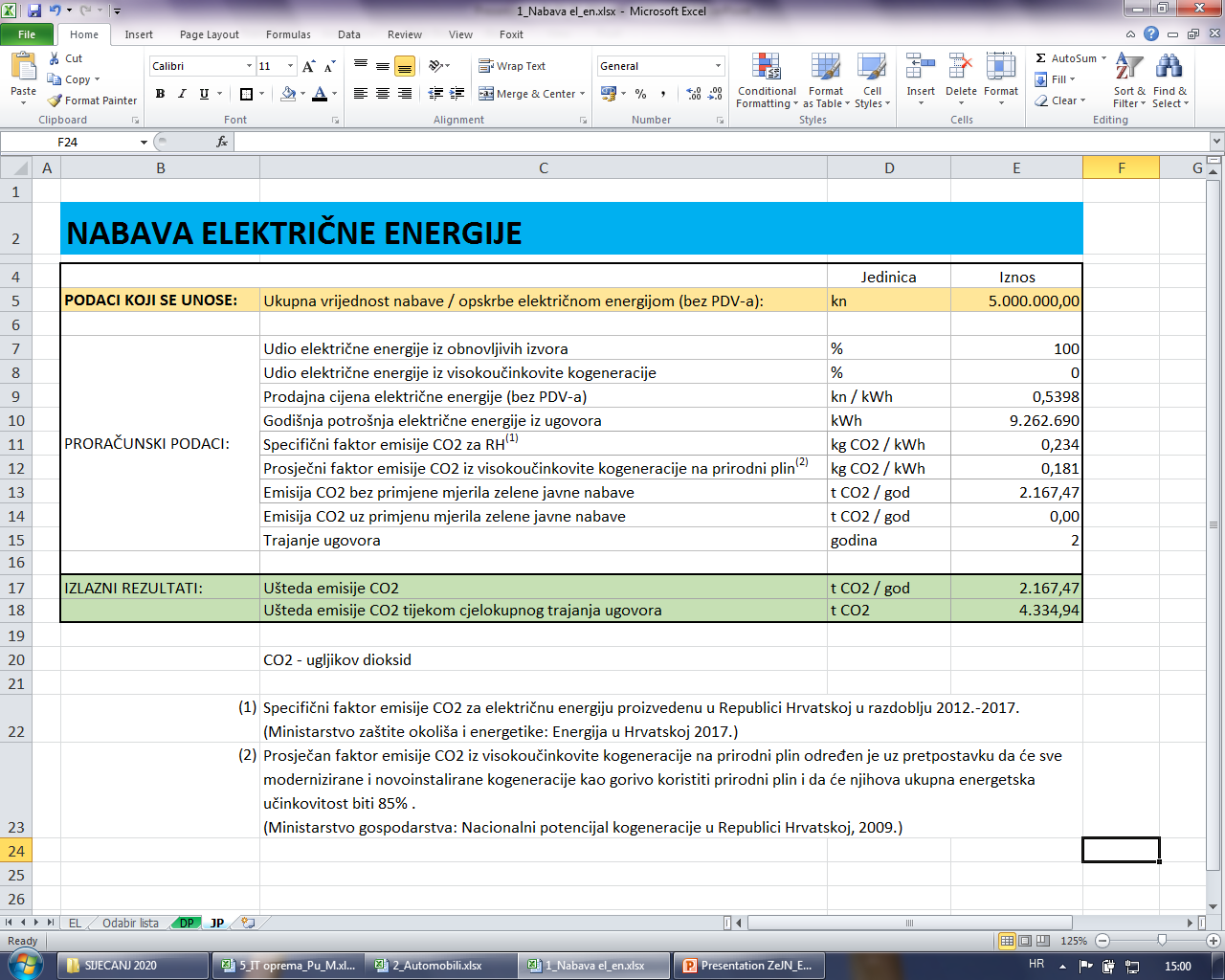 Model JP – primjena (Primjer 2)
Uz izmijenjeno mjerilo ZeJN te ostale zadane proračunske podatke, model JP računa međurezultate te potom konačan, izlazni rezultat. Konačan rezultat je ušteđena, odnosno izbjegnuta emisija CO2 uz primjenu mjerila zelene javne nabave u nabavi električne energije.
Model JP – primjena (Primjer 2)
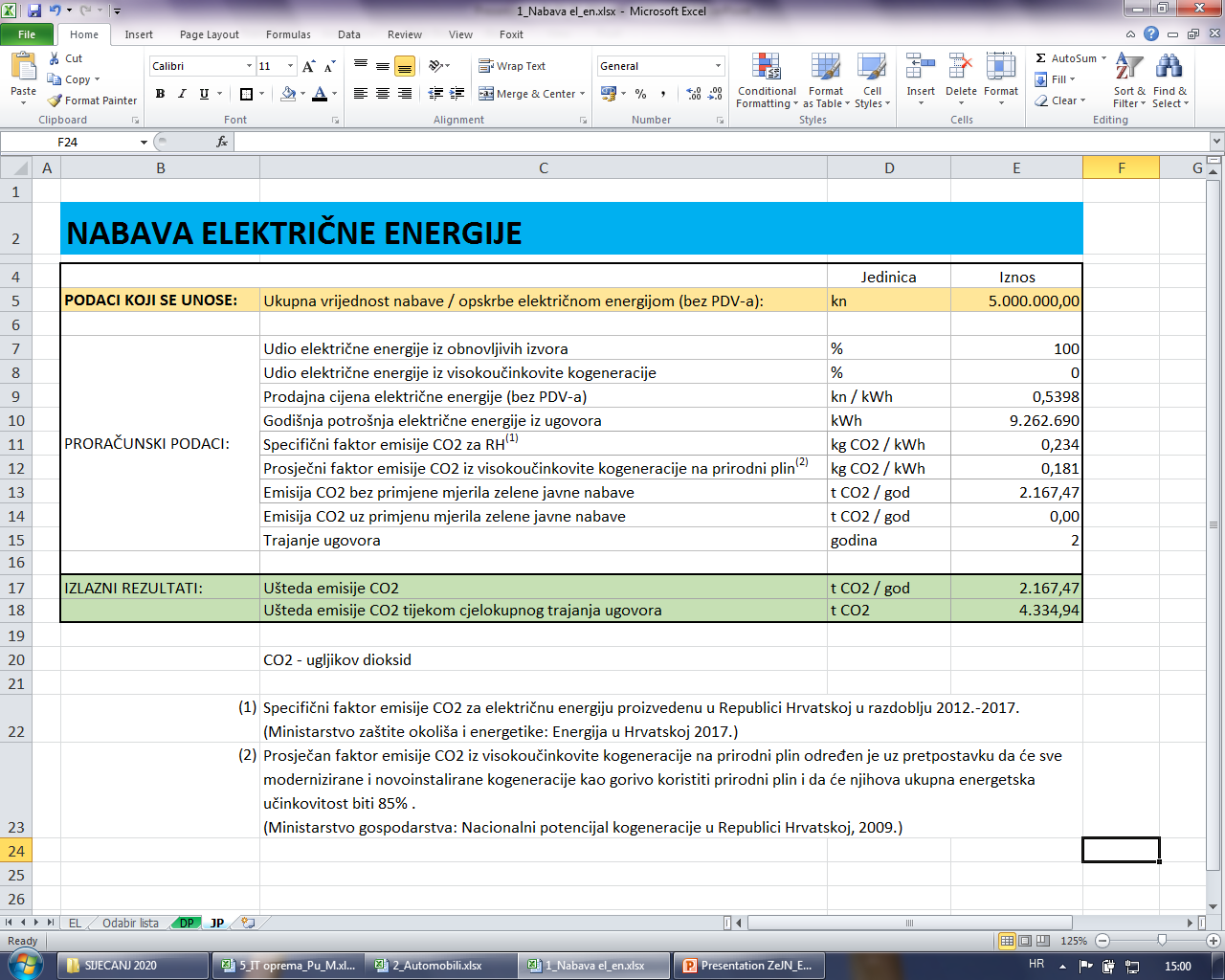 Model JP – primjena (Primjer 2)
Rezultat : 
Nabavom električne energije u vrijednosti od 5.000.000,00 kn (bez PDV-a) proizvedene u cijelosti iz obnovljivih izvora izbjegnuta je emisija od 2.167,44 tona CO2 godišnje.
Detaljniji pristup (Model DP)
Model DP predstavlja detaljniji oblik izračuna uštede CO2 za nabavu električne energije uz primjenu mjerila zelene javne nabave. Model DP koristi se kada su dostupni podaci o količini električne energije (kWh) koja se nabavlja, udjelu električne energije proizvedene iz obnovljivih izvora i/ili u visokoučinkovitim kogeneracijama te trajanju ugovora.
Detaljniji pristup (Model DP)
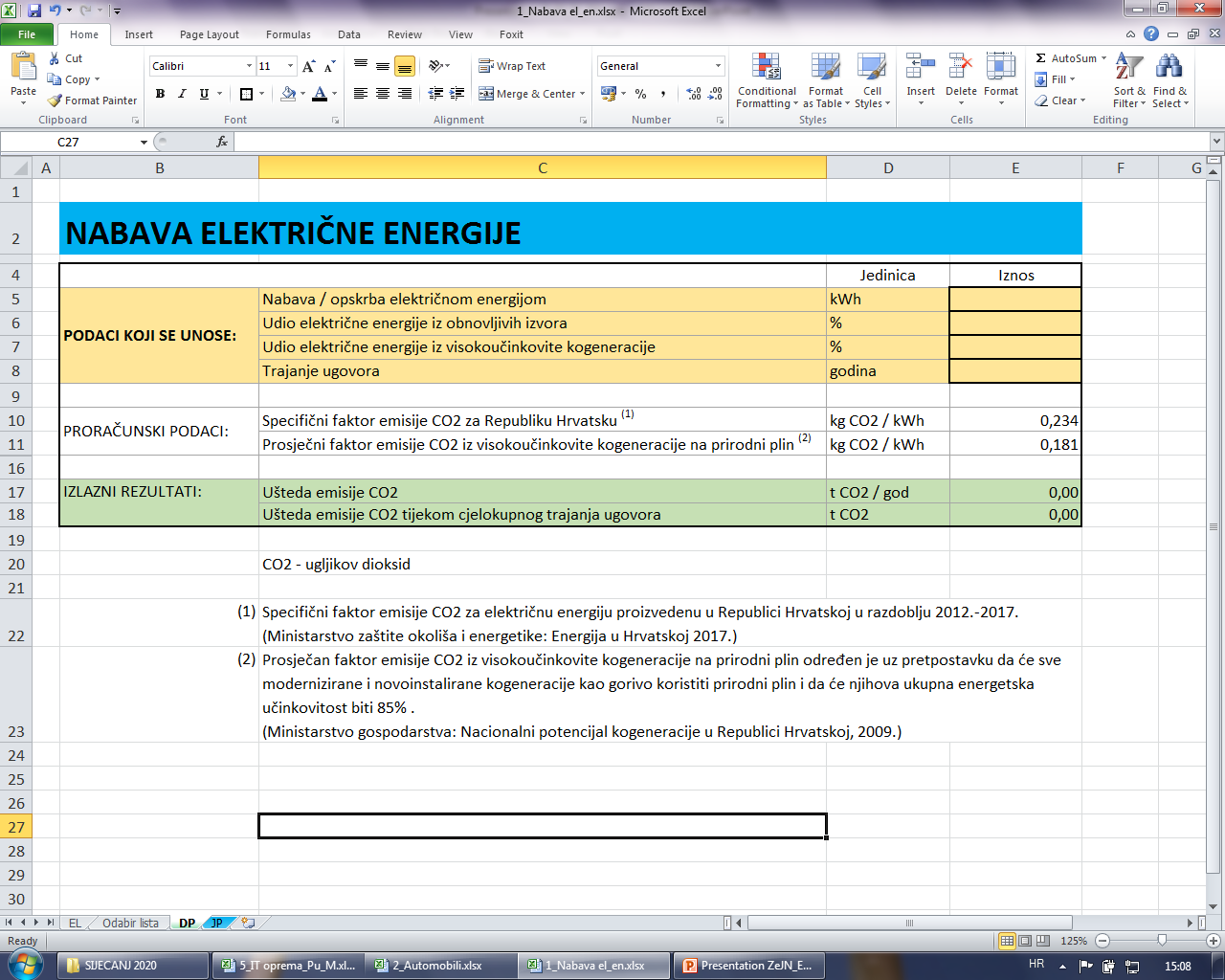 Model DP – primjena (Primjer 3)
Primjer 3:
Javni naručitelj nabavlja 20.000.000 kWh električne energije          za razdoblje od dvije godine. U natječajnoj dokumentaciji specificiran je zahtjev da 50% električne energije koja se        nabavlja treba biti proizvedeno iz obnovljivih izvora.
Model DP – primjena (Primjer 3)
S obzirom da su poznati podaci o količini električne energije koja se nabavlja (kWh), udjelu električne energije iz obnovljivih izvora te trajanju ugovora, u modelu 1_ Nabava el_en.xlsx odabire se list DP.
Model DP – primjena (Primjer 3)
Ured "Podaci koji se unose" i stupac "Iznos" unosi se sljedeće: 
-      U ćeliju E5 unosi se podatak od 20.000.000 kWh električne energije koja se nabavlja u postupku javne nabave. 
-      U ćeliju E6 unosi se specificirani udio da 50% električne energije 
       koja se nabavlja treba biti proizvedeno iz obnovljivih izvora.
-     U ćeliju E7 unosi se predviđeno trajanje opskrbe od 2 godine.
Model DP – primjena (Primjer 3)
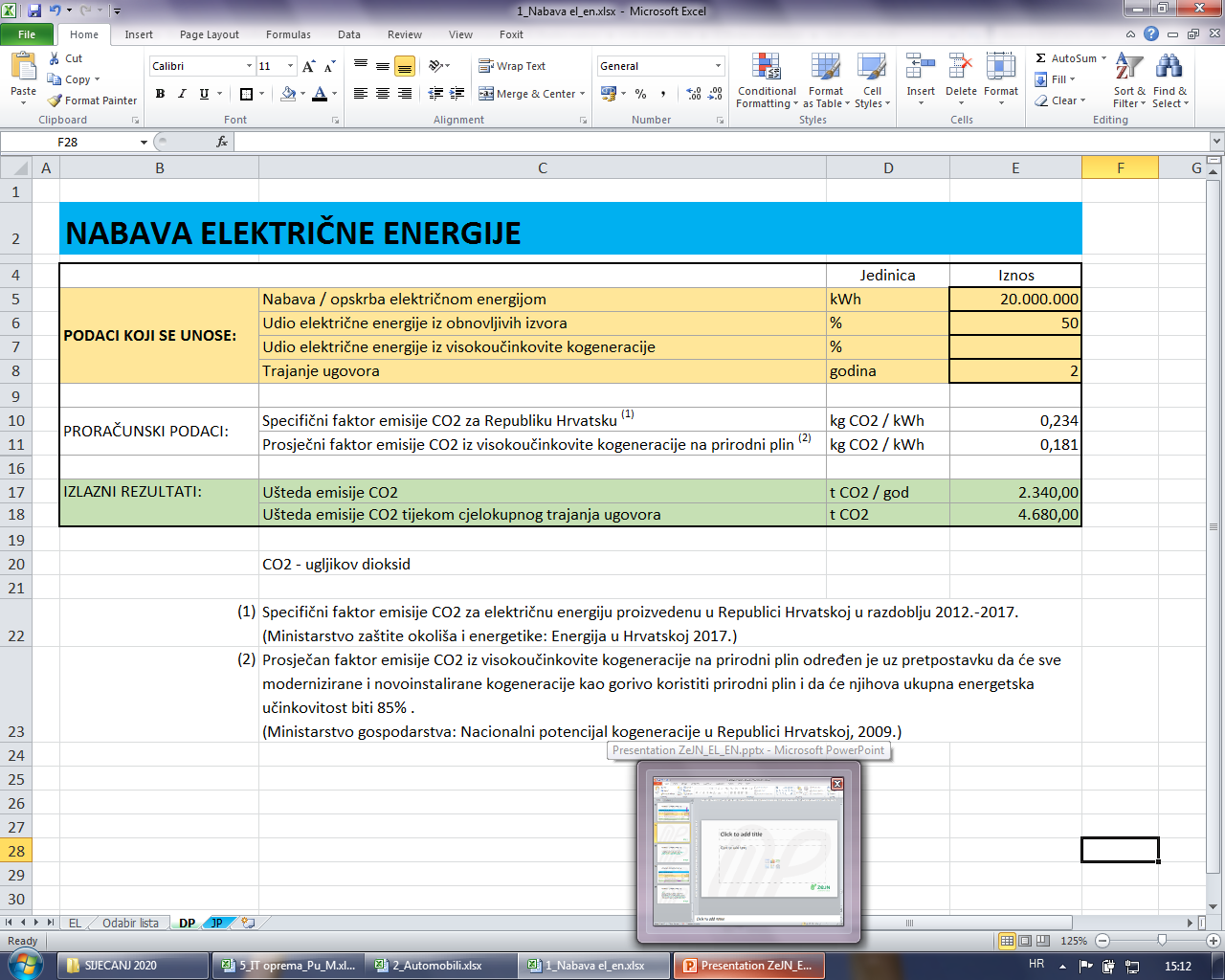 Model DP – primjena (Primjer 3)
Uz zadane proračunske podatke, model DP računa međurezultate te potom konačan, izlazni rezultat. Konačan rezultat je ušteđena, odnosno izbjegnuta emisija CO2 uz primjenu mjerila zelene javne nabave u nabavi električne energije.
Model DP – primjena (Primjer 3)
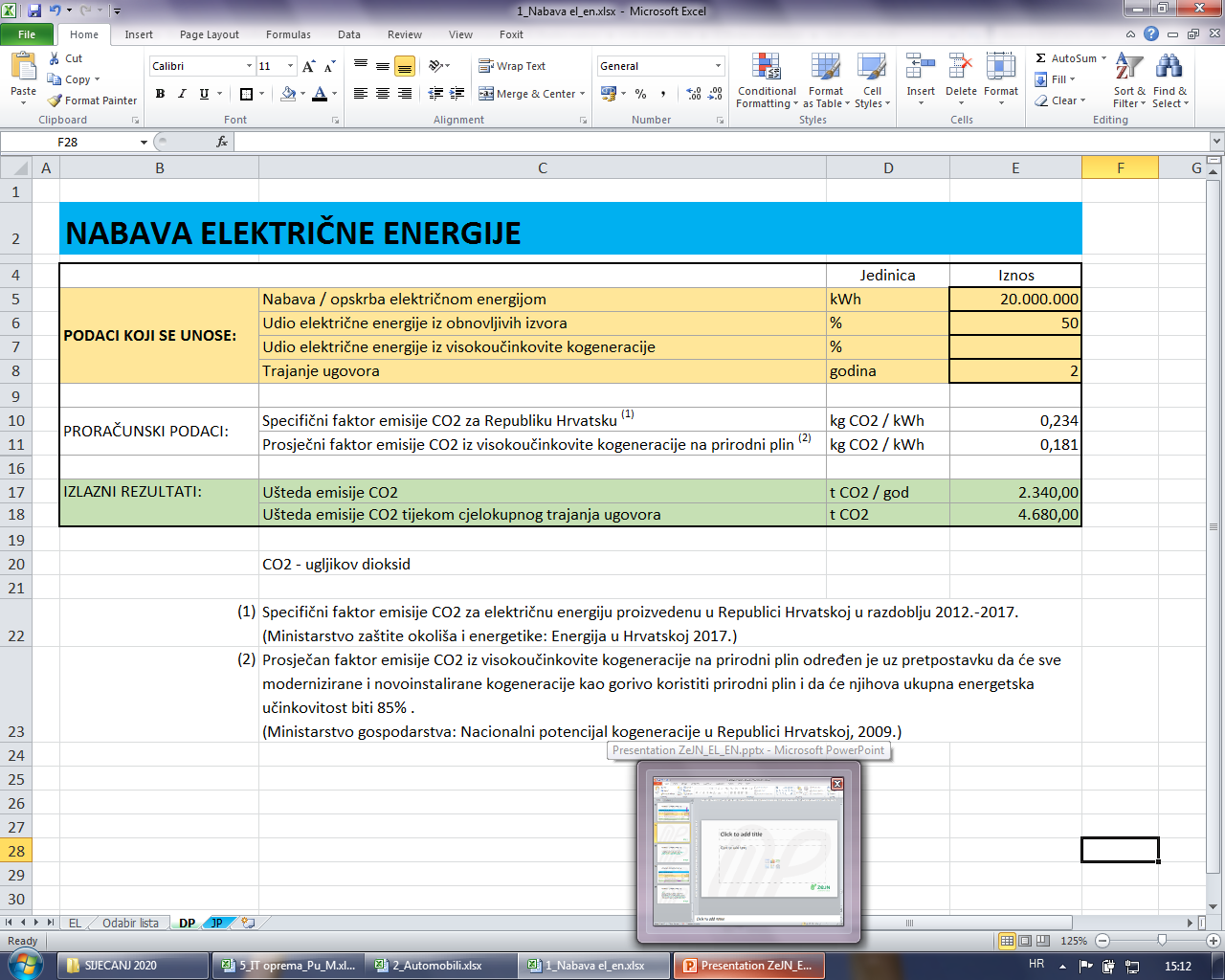 Model DP – primjena (Primjer 3)
Rezultat : 
Nabavom 20.000.000 kWh električne energije uz uvjet da je 50% električne energije proizvedeno iz obnovljivih izvora energije, izbjegnuta je emisija od 2.340,00 tona CO2 godišnje. S obzirom da se ugovor odnosi na dvije godine, ukupno izbjegnuta emisija CO2 tijekom trajanja ugovora iznosi 4.680,00 tona CO2.